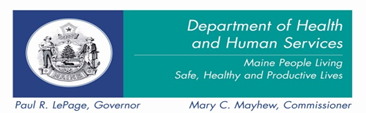 SIM- Data InfrastructureSubcommittee
Subcommittee Commencement
October 31, 2013
Welcome
Public meetings- SIM Website hosts all documents, education videos, etc.:
http://www.maine.gov/dhhs/oms/sim/

Subcommittee charge (Next slide)

Timeline for subcommittee 
 October 2013 to September 2016

Thank you for your participation!
2
Data Infrastructure Charge Statement
“The SIM Data Infrastructure Subcommittee will advise key projects and objectives within the scope of SIM towards improving data infrastructure systems and technology across the state of Maine. 

Specifically, advising on technical capabilities related but not limited to data infrastructure investments, use of national data standards and clinical and administrative data availability and interoperability. The Subcommittee will advise the SIM partners and the Steering Committee on areas of alignment of SIM data and analytics infrastructure activities with other public and private projects underway across the State.”
3
[Speaker Notes: Elevator speech]
Introductions
Member introductions
Your role
Your expertise related to the charge
One goal you hope to achieve
4
SIM Governance & Role of SubcommitteeTraining video on state website: http://www.maine.gov/dhhs/oms/sim/#EI
Governance Structure (refer to hand-out)
SIM Subcommittee document (hand-out)
Membership definitions:
Member (ability to designate SME’s by agenda)
Ad-hoc 
Interested parties & Public participants
Participation rules document (hand-out)
Public meetings- comment period, minutes will be posted to website
5
Meeting Planning
Recurrence
Monthly to start (Nov., Dec., Jan., Feb.)
1st Wend, afternoon, 2-5p range
Alternate with a Thursday afternoon (possible?)
Quarterly once projects are launched
Project specific meetings as needed
Location
Virtual from anywhere
Virtual hubs (Augusta, Bangor, Portland)
HIN office in Portland will always be available
6
Expectations for ‘effective meetings’
Core member engagement - meeting prep with Chair as needed
Telephone and ready talk whenever possible
Prep prior to meeting whenever possible
Action item follow through
Delegate and recruit subject matter experts along the way, invite to present etc.
Ask questions
Parking lot
Decisions by consensus of members
Consent agenda will be used to adopt procedural items
Minutes - document of record, tracks discussion, decisions, action items and risks for steering committee
Meeting etiquette- avoid interruptions, “equal” air time, avoid recap for late attendees, etc.
What else?
7
SIM Behavioral Health (BH) RFP
Provide HIT and HIE incentives to BH providers:
By providing EHR adoption incentives ($70,000) to BH providers to support implementation and optimization of an EHR system and connection to HIN
Paying for HIE subscription fees for participating behavioral health providers
Supporting HINs technical needs in managing the opt-in model
Alignment with MaineCare’s Stage B phase of Health Homes RFA
Develop behavioral health quality measures in partnership with the SIM Steering Committee and Sub-Committees for BH providers to report through the HIE
Projected RFP release date is early January 2014
Projected announcement of awardees in April 2014
8
Blue Button/Patient Health Record (PHR) Pilot
Provide Maine patients with access to their statewide HIE record by:
Patients will be able to access a Clinical Summary of their statewide HIE record, via their provider’s web-based portal
Information will be presented as a downloadable and printable PDF document
Formatting of a draft document is in process and will be reviewed by HIN’s Consumer Advisory Board at the end of November
HIN will conduct a 12-month pilot with a selected community/provider(s) to test and modify technical requirements and test the patient education and engagement process to support future roll out
Projected start date of project is February 2014
9
Upcoming Meetings
10
[Speaker Notes: Data use request process from HIN? Notifications go live and impact on Delivery? IHOC? Report outs from MHMC and QC, Health Home Stage B focus, Quality reporting focus- SAMH reporting issues? CDC-Immpact reporting?]
For the Road, Background Document Handouts
Strategic Plan- Draft from Steering Committee
Project plan and target goals related to Data Infrastructure under SIM
Contact List
Maine Innovation Subcommittees (governance, charge statement)
Subcommittee Participation Rules
Subcommittee Scope matrix
SIM website review- SIM Operations Plan and Application, see video tutorials etc.
11